SNS Target Instrumentation Based on Fiber-Optic Sensors: Development and Application Experience
Y. Liu, C. Long, R. Sangrey, and D. Winder


Spallation Neutron Source (SNS)
Oak Ridge National Laboratory
Oak Ridge, TN 37831, U.S.A.
Outline
Background and motivation
Sensing principle and sensor instrumentation
Measurement results 
Dynamic strain profiles
Application of measurement 
Application experience
Summary
Why strain measurements?
Neutrons are produced through spallation reactions between high-energy intense (23 kJ / 700 ns / 1GeV) protons pulses and the mercury.
Proton pulses cause stress cycles in the mercury vessel which lead to fatigue cracks and cavity damage to the structure.
Measurement of the strain waveform on the mercury vessel is critical to improve target performance and lifetime.
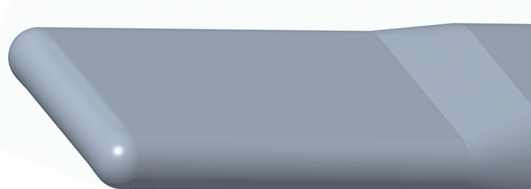 a
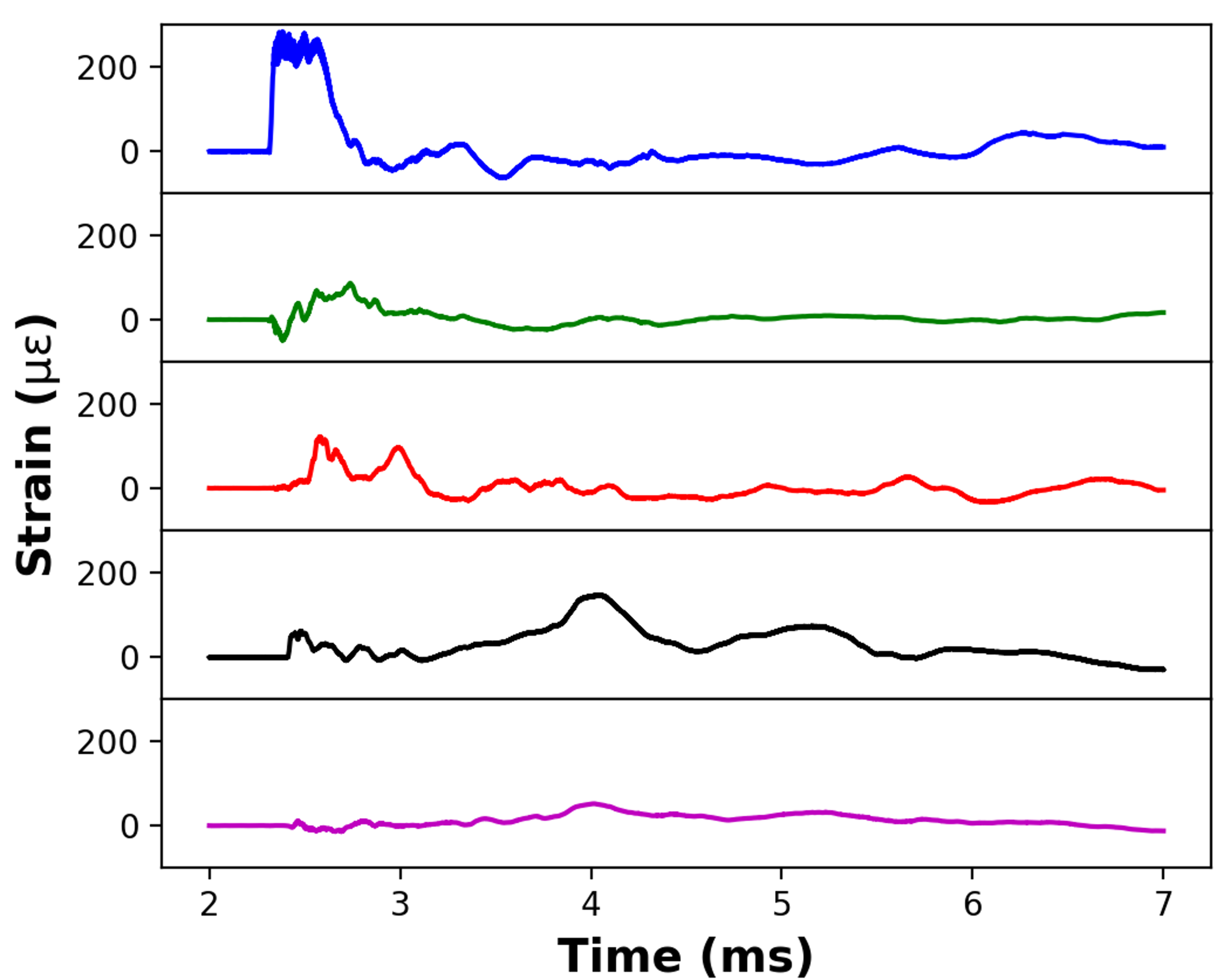 Mercury Target
b
a
d
c
e
b
d
c
e
Strain Sensors
Protons
Challenges of strain measurement in the spallation target
Limited space
Strong E-M interference
High radiation dose
High bandwidth
Fiber-optic interferometric sensors
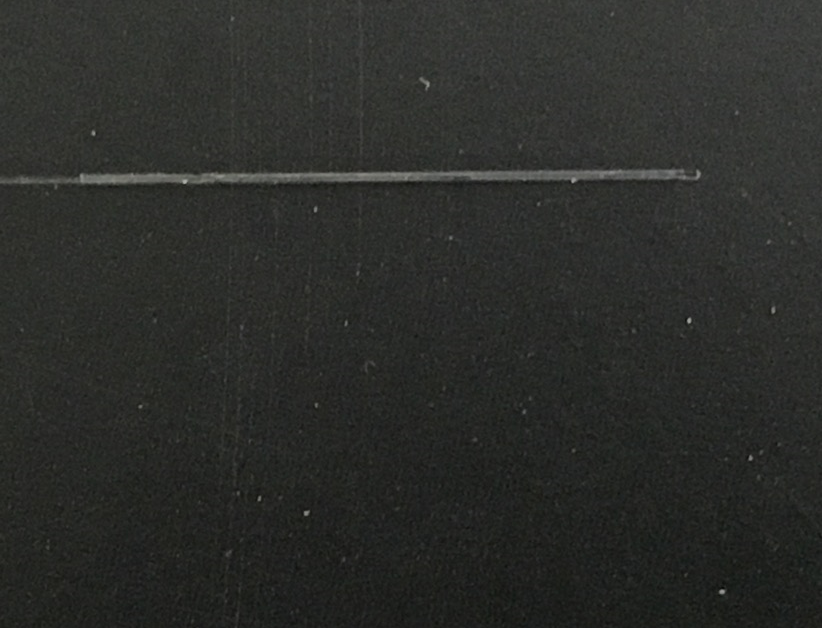 Sensor head
~ 4 mm
~ 4 mm
207 um
Capillary tube
Reflector
Single-mode fiber
f129  um
f207  um
Incoming light
Fabry-Perot cavity
125 um
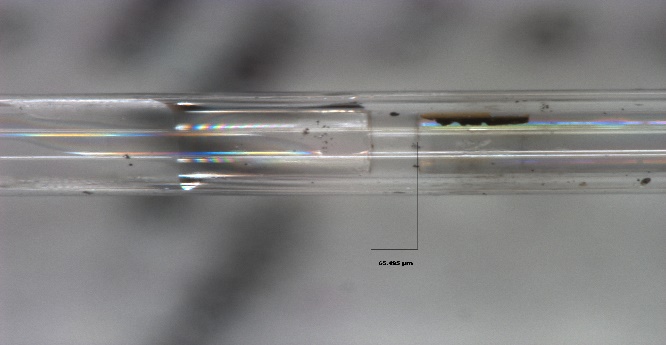 Thanks to Yasuhiro Takeda (KEK/J-PARC)
~ 65 um
Sensor head
Advantages of fiber-optic sensors
compact
sensitive
immune to electro-magnetic pulse
will not interfere with target leak detectors
Optical processors for fiber-optic sensors
Fiber Sensor
Fiber Circulator
Laser
Low-coherence interferometry
All-fiber based system
Phase-shifted interference 
Digital phase recovery 
Self-calibration 
Fiber transmission monitor
Delay line
Phase shifter
Faraday mirrors
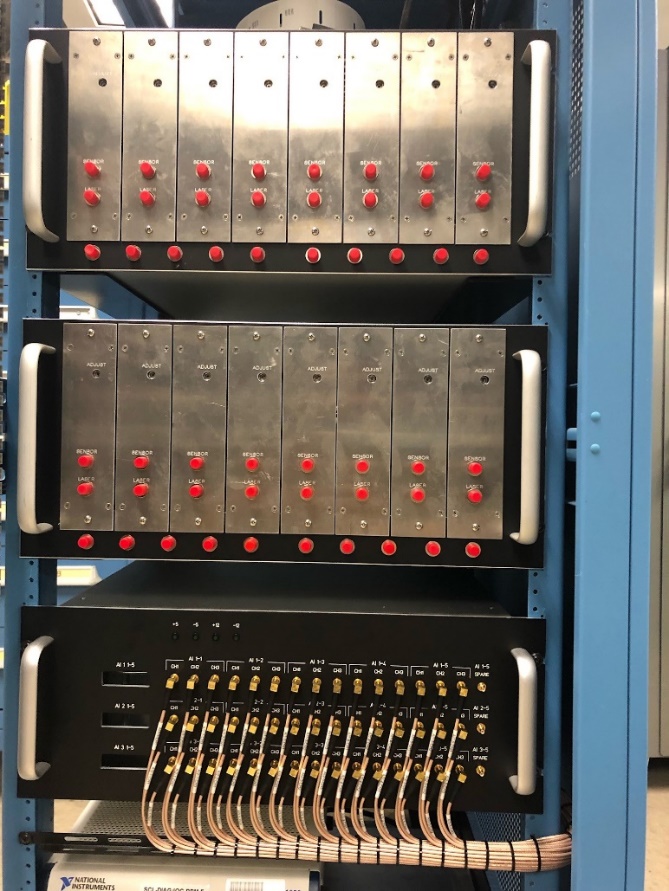 3x3 FC
PD1
PD2
PD3
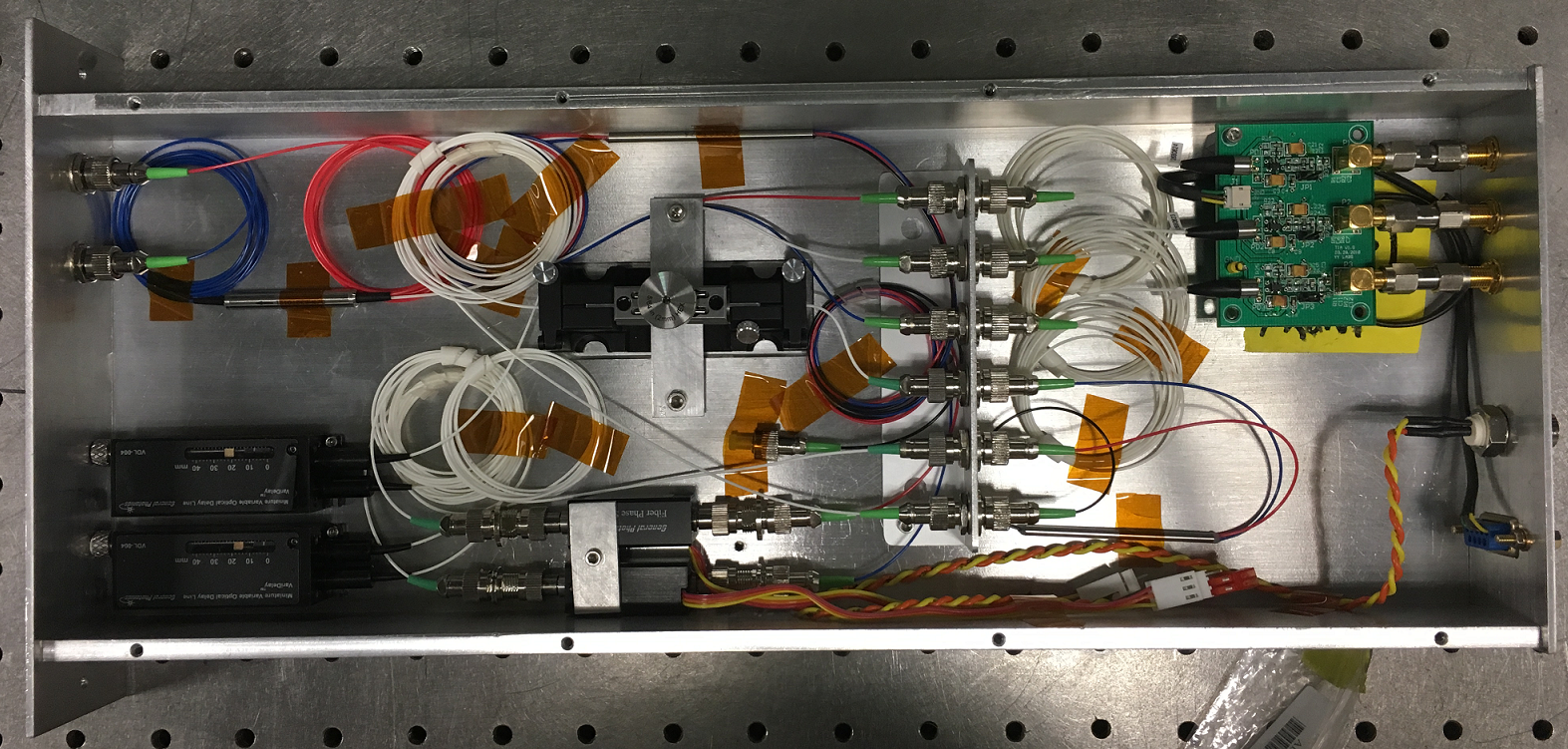 Opt. Express Vol. 27, 7319 (2019);
J. Lightwave Technol. Vol. 39, 2552 (2021).
Instrumentation - sensor installation
Sensors on target
Target assembly
Target module
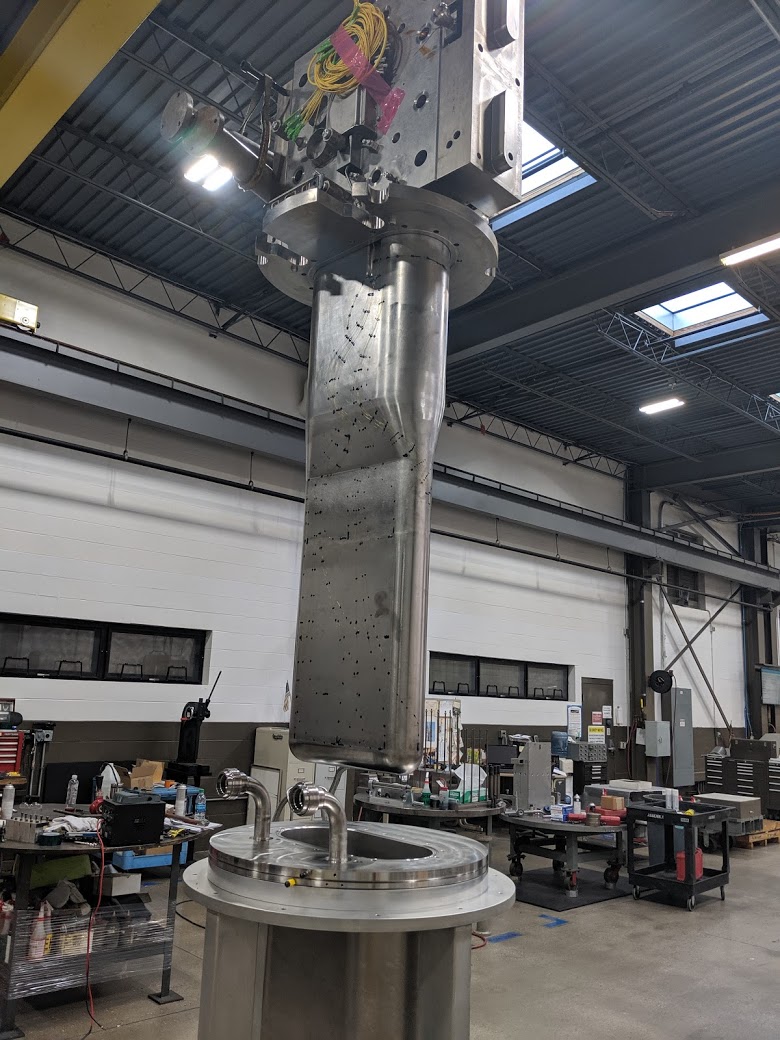 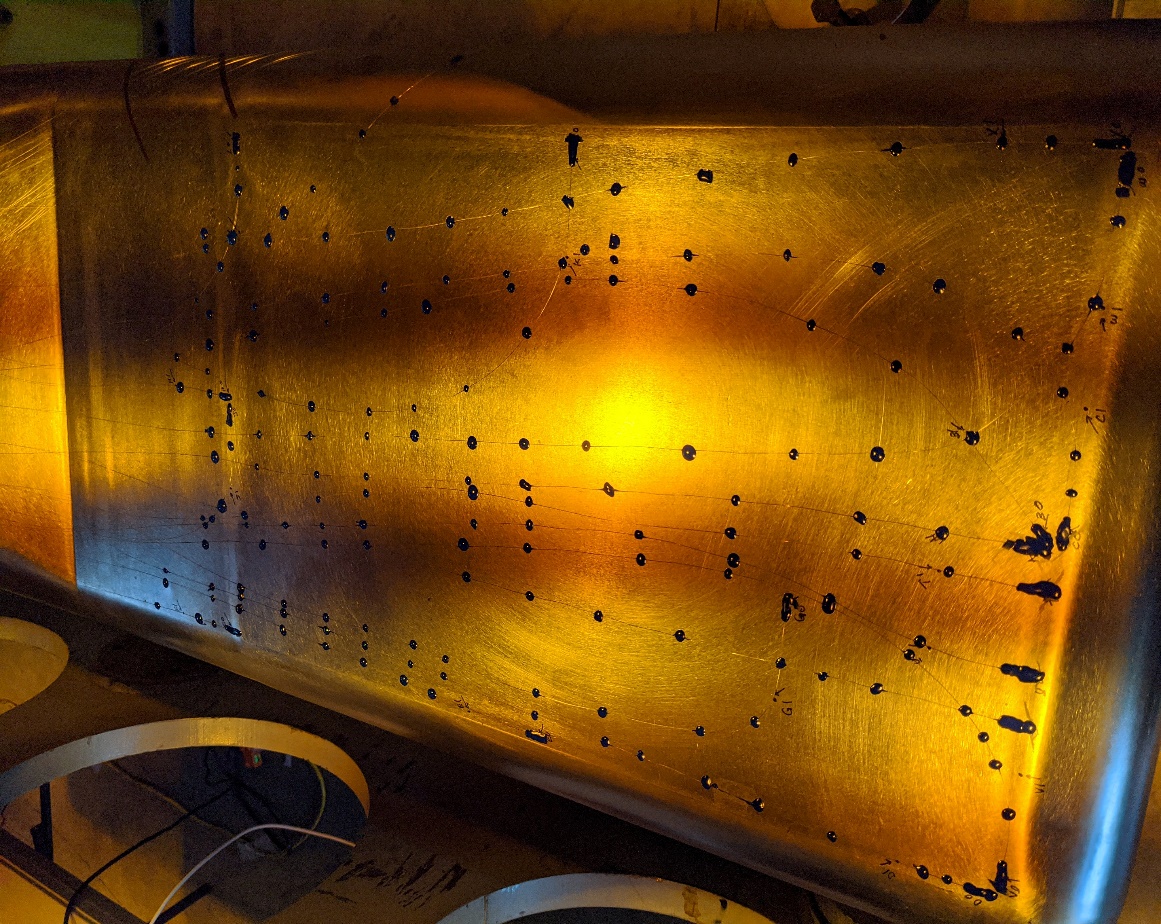 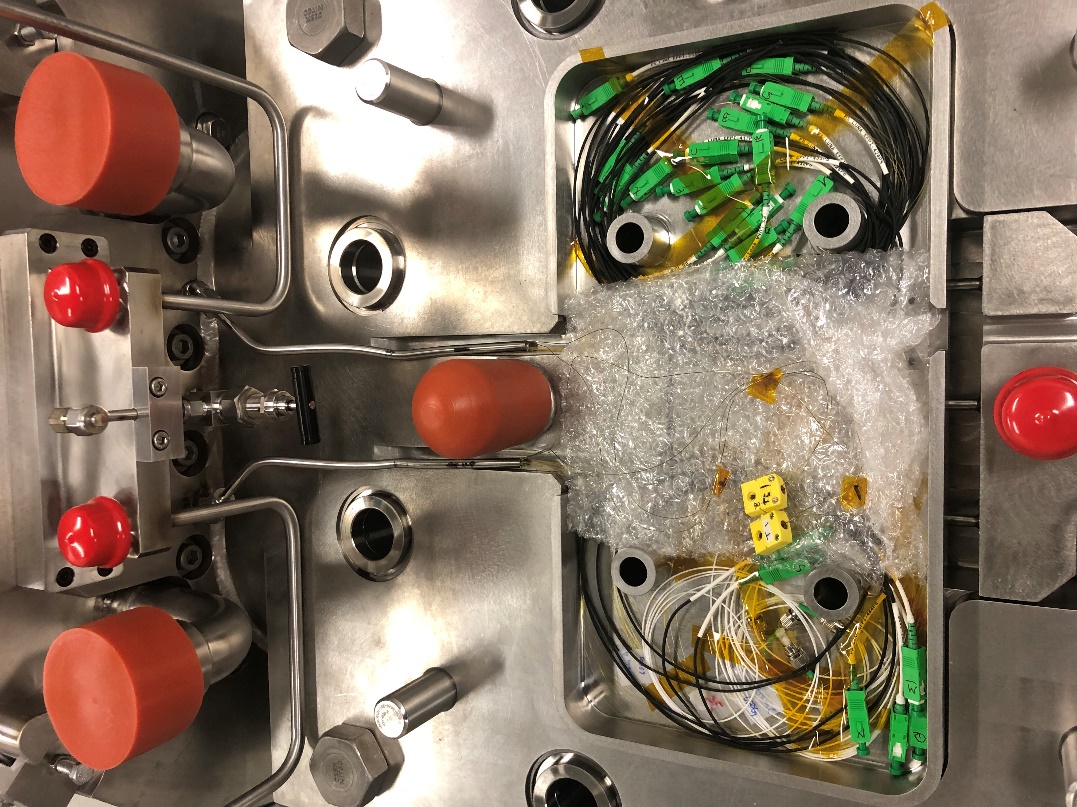 Target vessel
Water cooled shroud
Instrumentation - signal processing and data acquisition
Equipment rack
Software platform
Examples of measured strain profiles
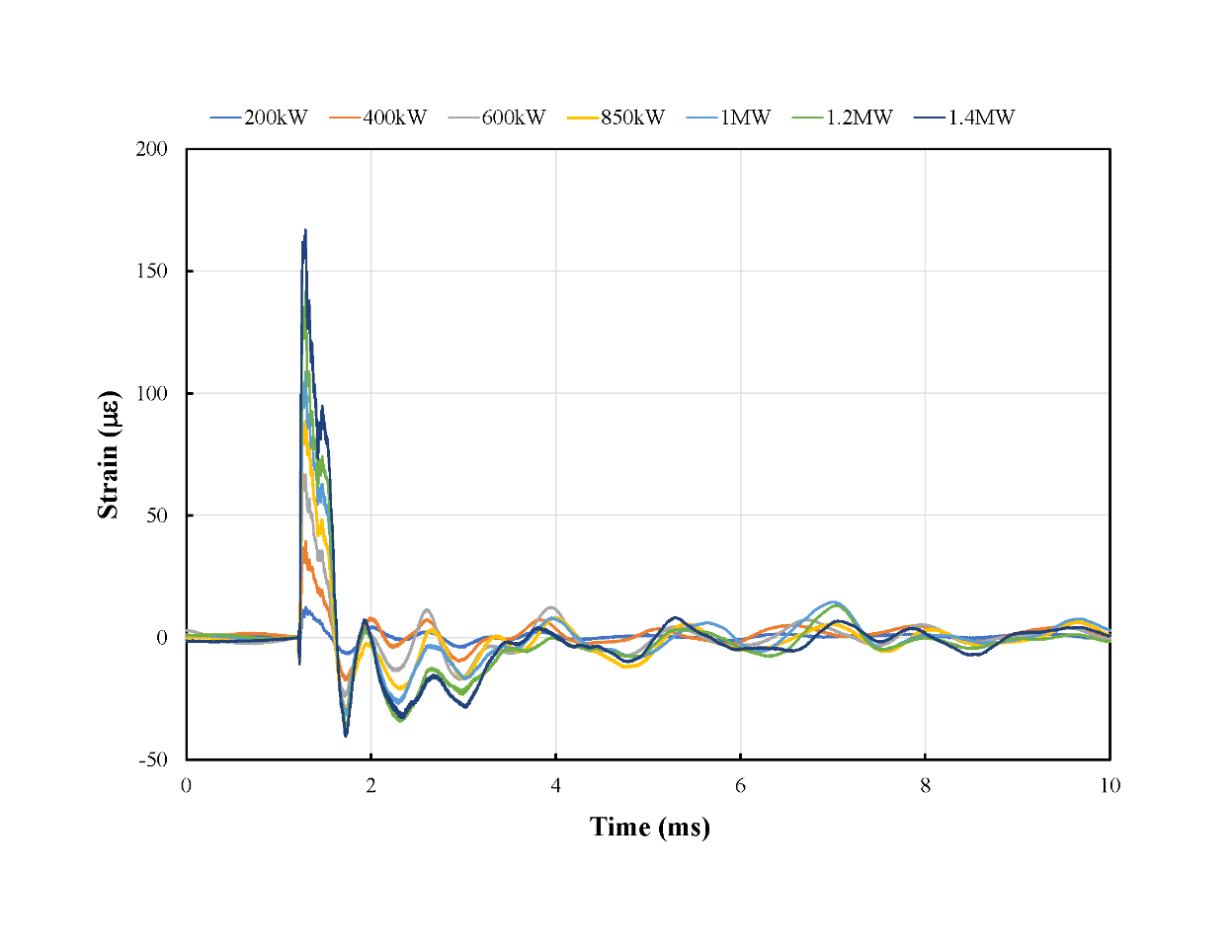 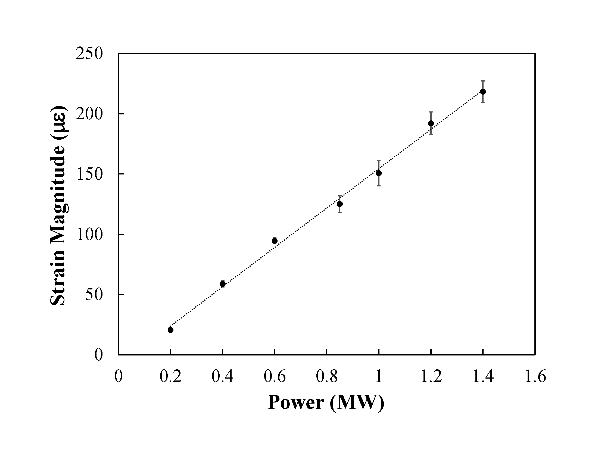 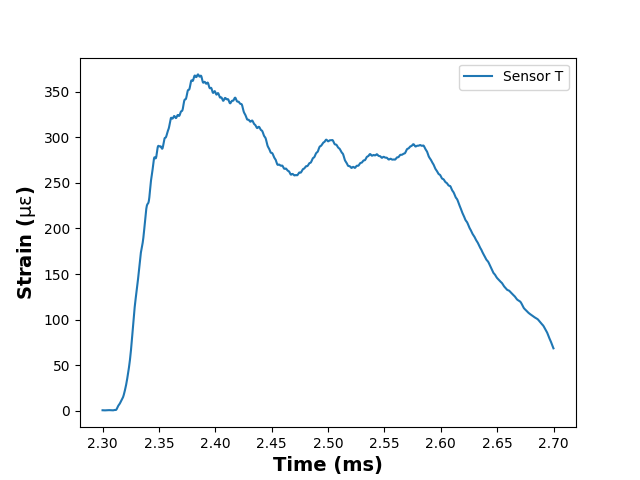 Validation of target modeling
Measurement
Simulation
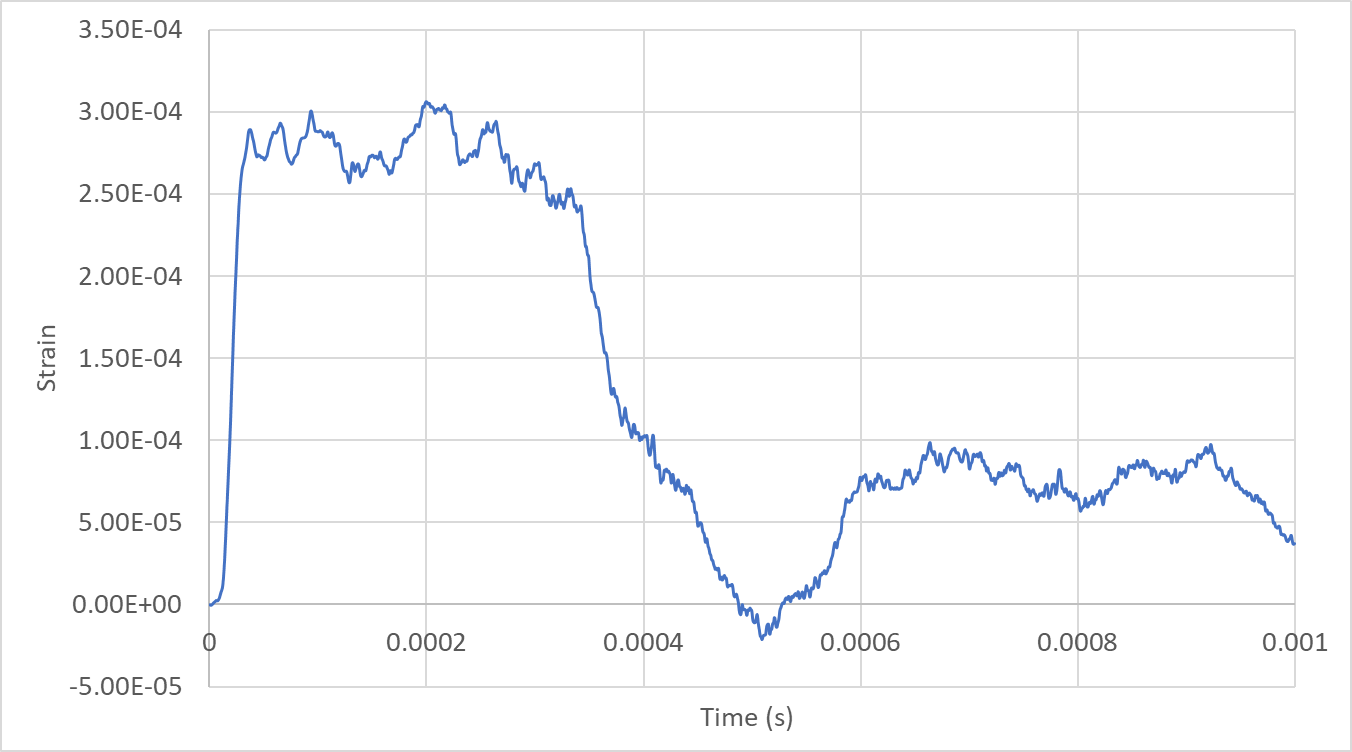 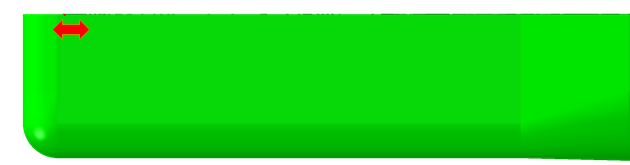 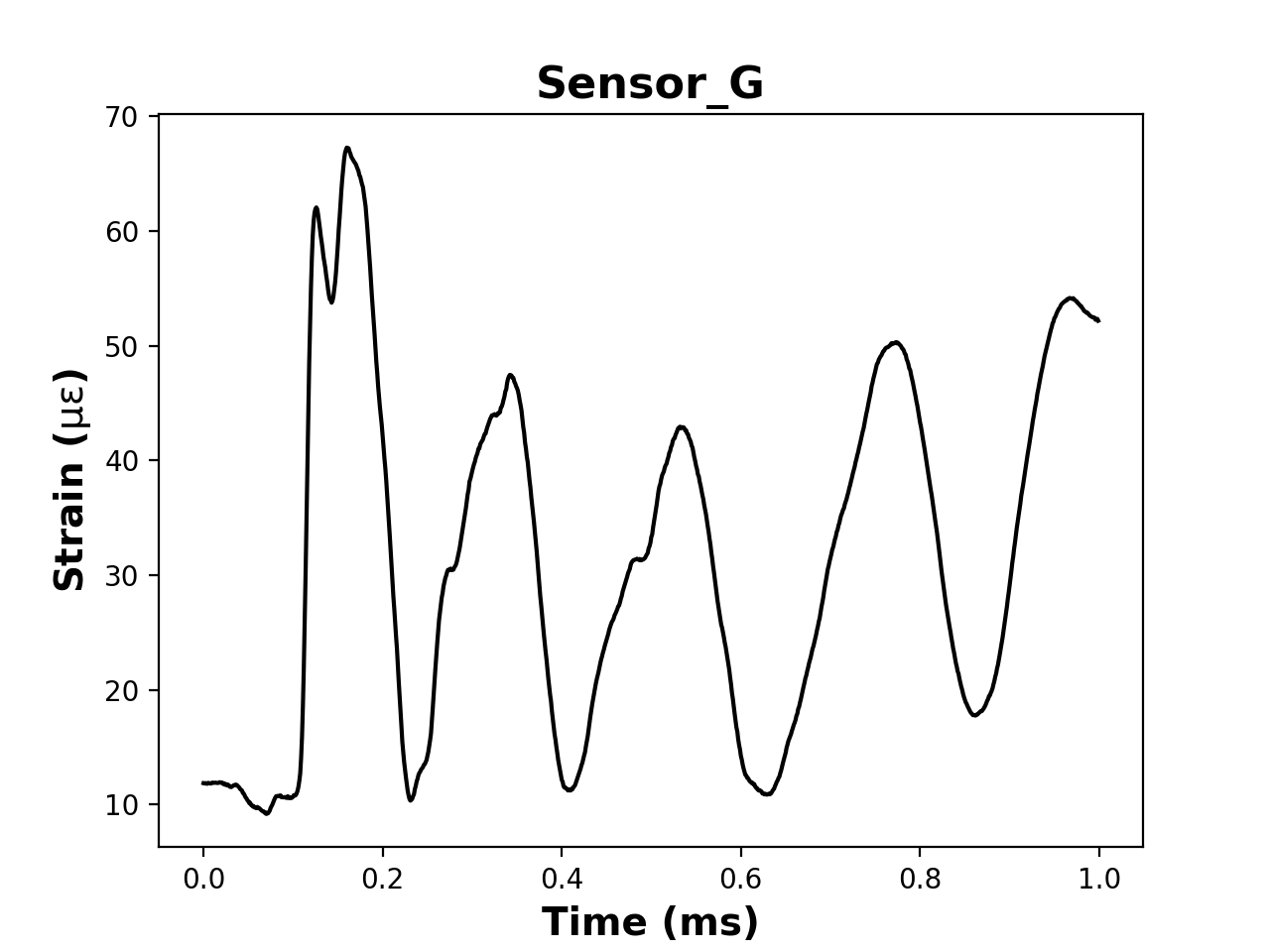 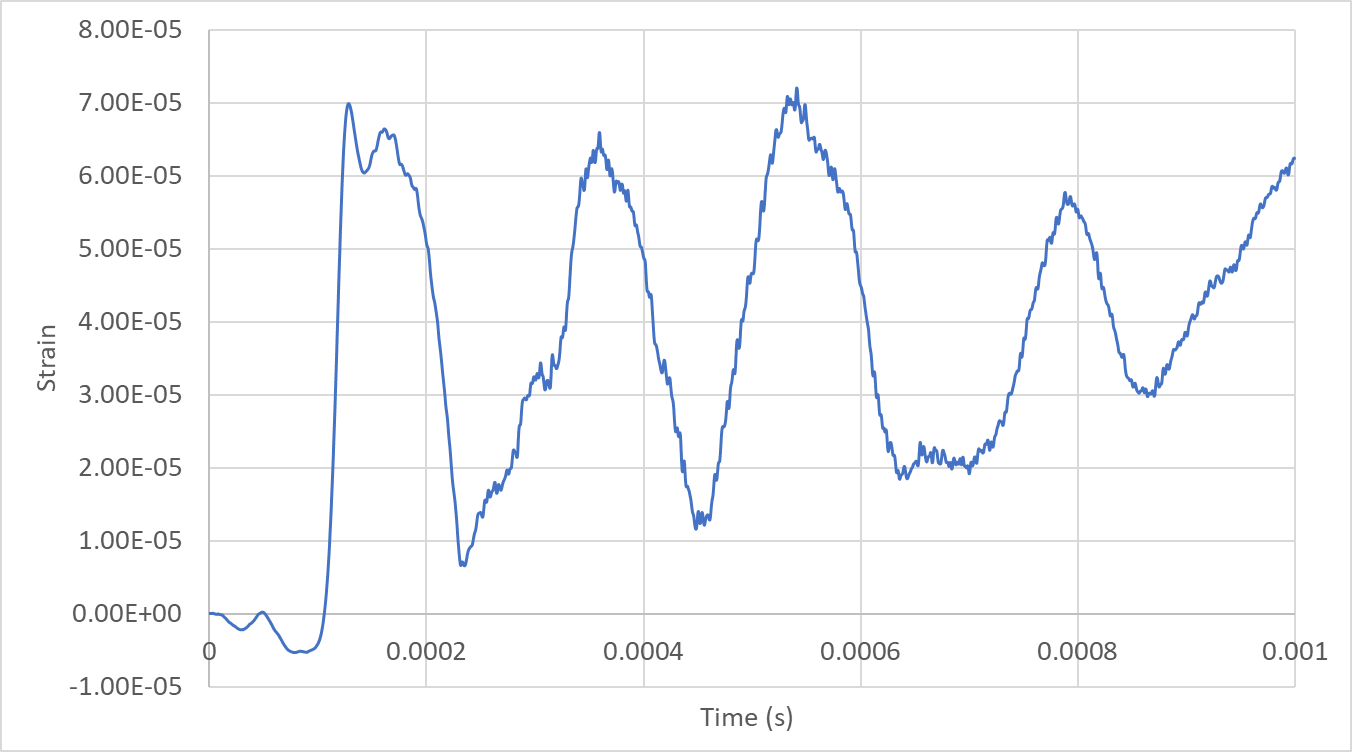 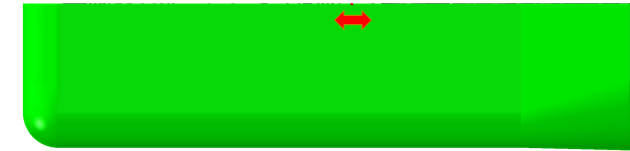 Courtesy of J. Hao
Validation of gas injection effect
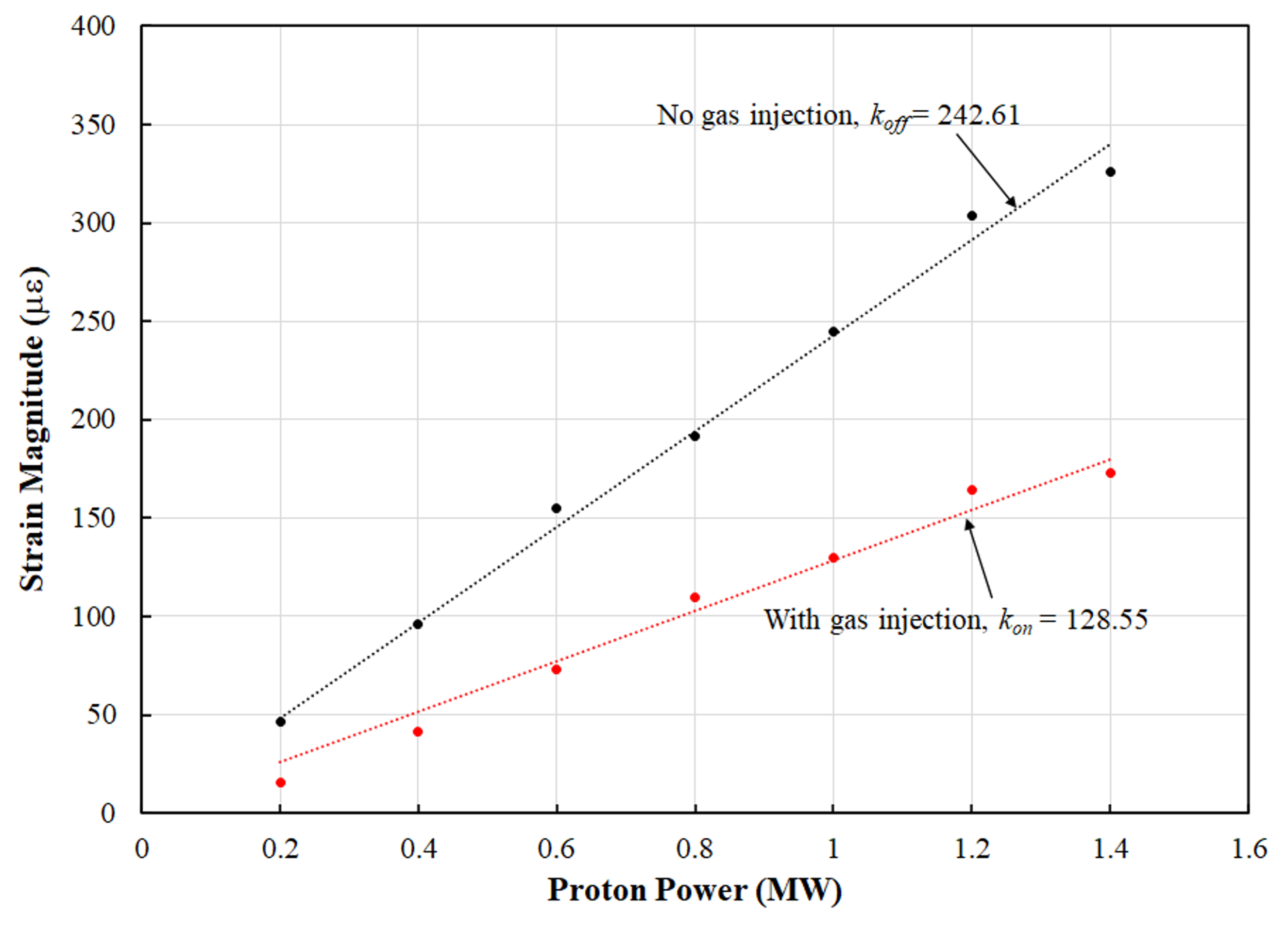 Without gas injection
With gas injection
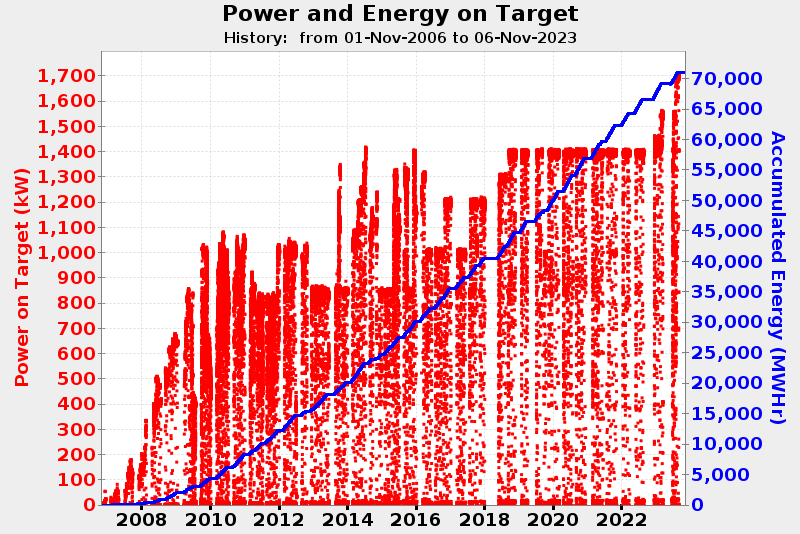 47% strain reduction!
Strain measurement on STS target samples at LANSCE
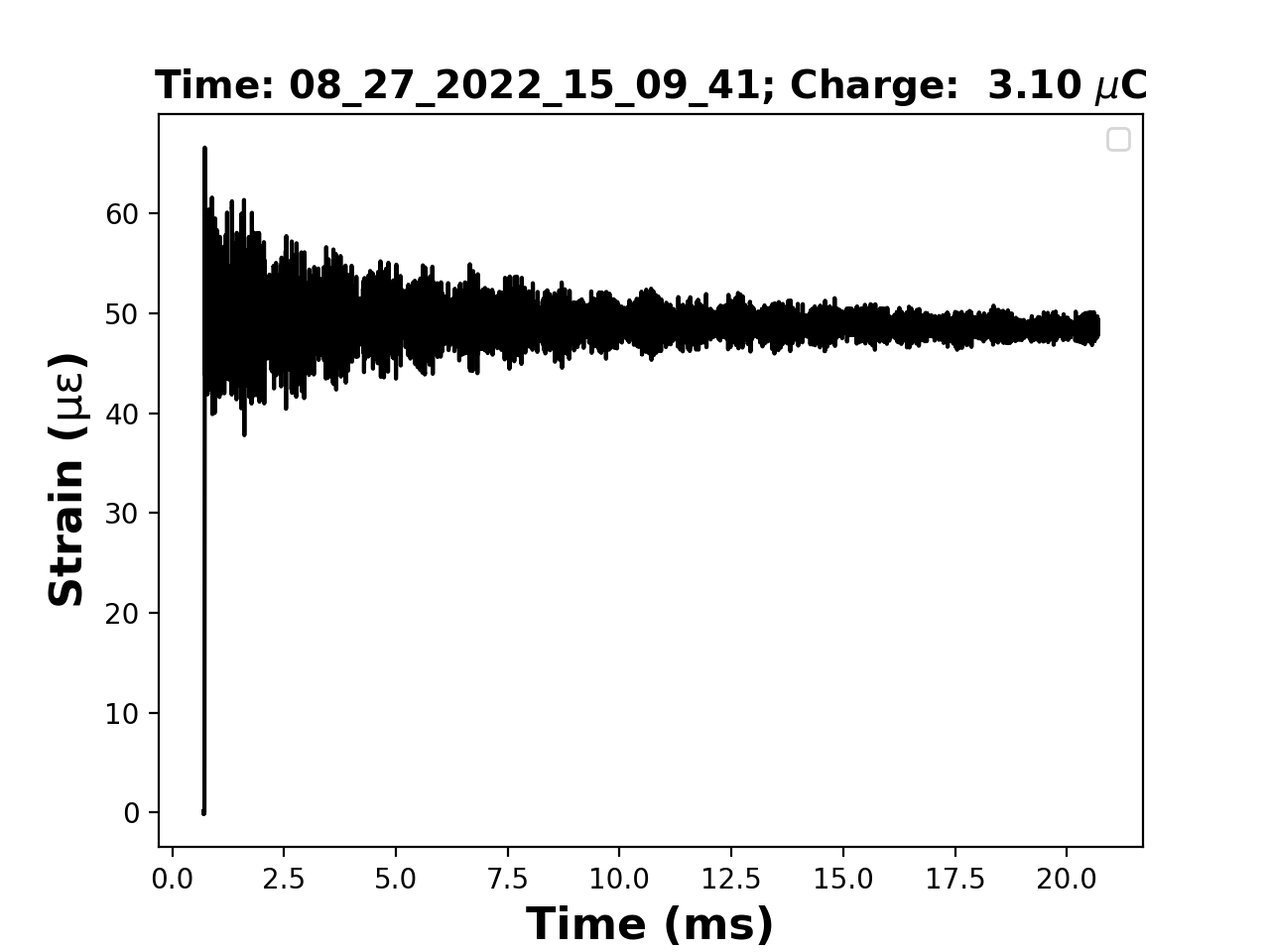 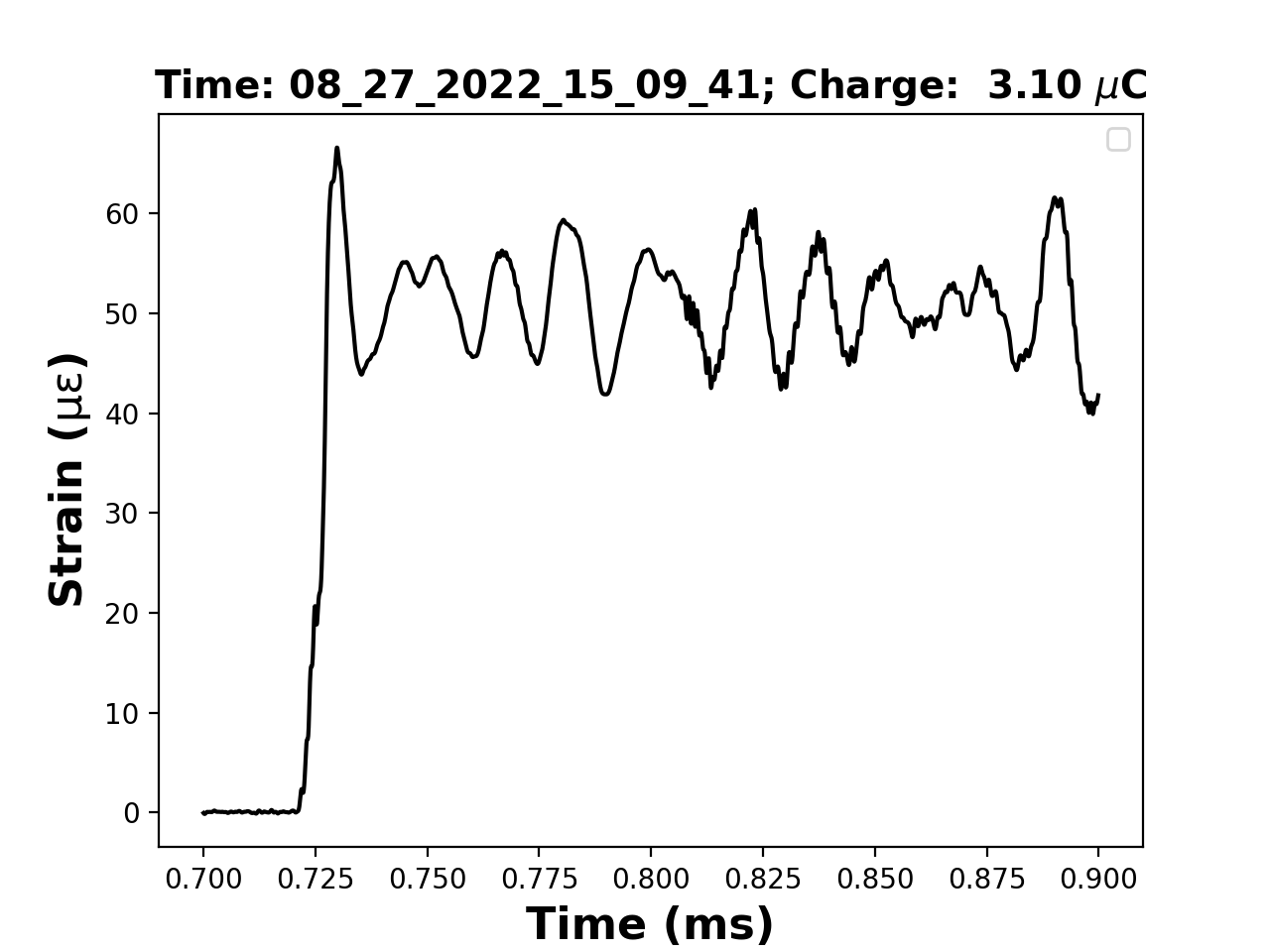 Niobium-clad tungsten block
Tantalum-clad tungsten block
Unclad tungsten block
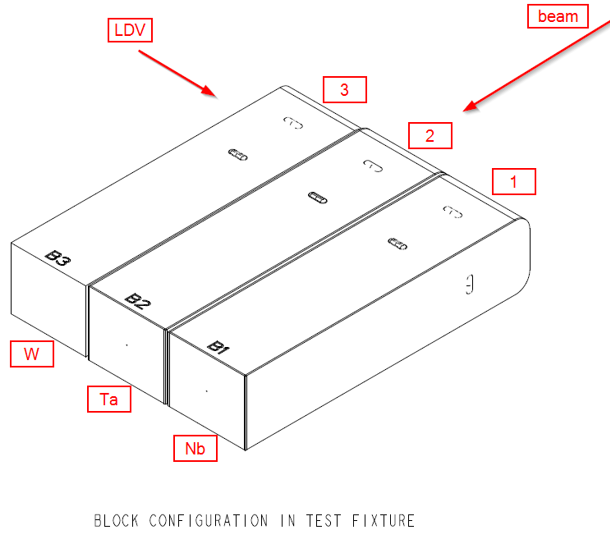 Validation of numerical modeling
Assessment of the damping of the strain responses between pulses
Assessment of the effect of cladding on the dynamic strain response
Radiation effects on fiber sensors
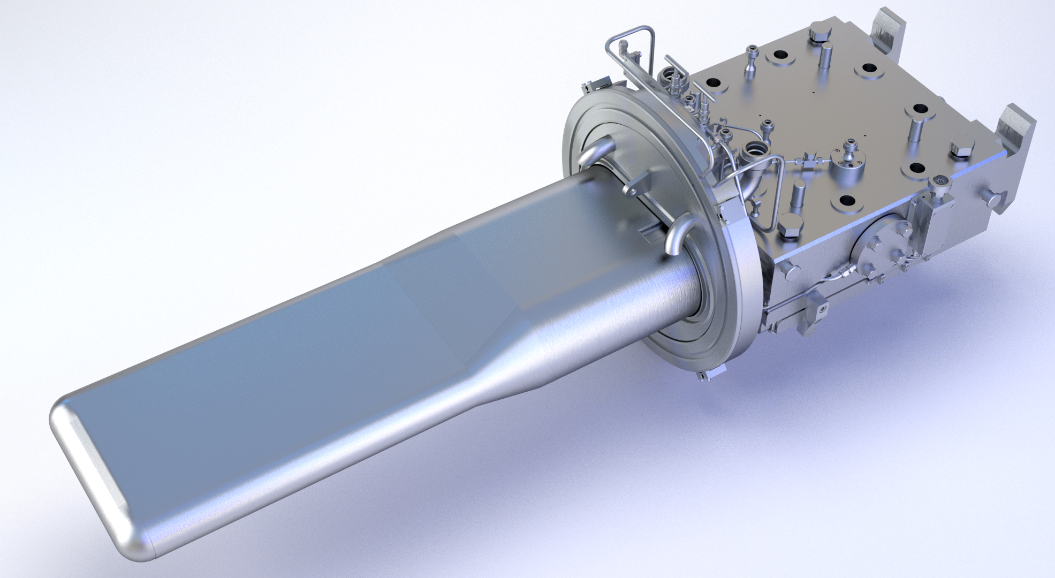 RIA: radiation-induced attenuation in optical fibers
Sensors stop functioning properly when RIA reaches 20 dB
~ 6×105 Gy/MWHr
~ 2×107 Gy/MWHr
Radiation effects from single-shot proton pulses
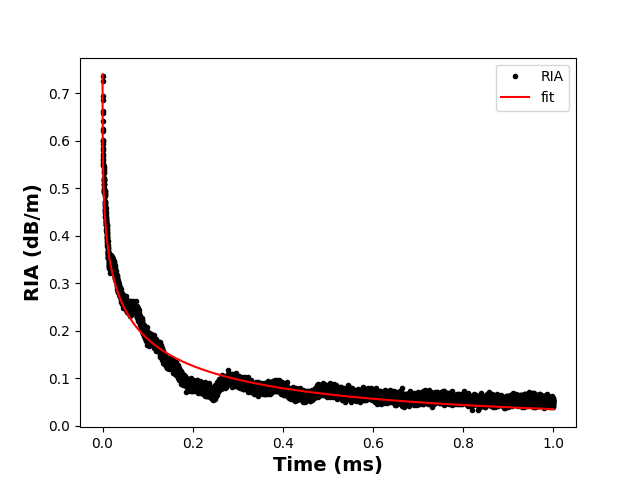 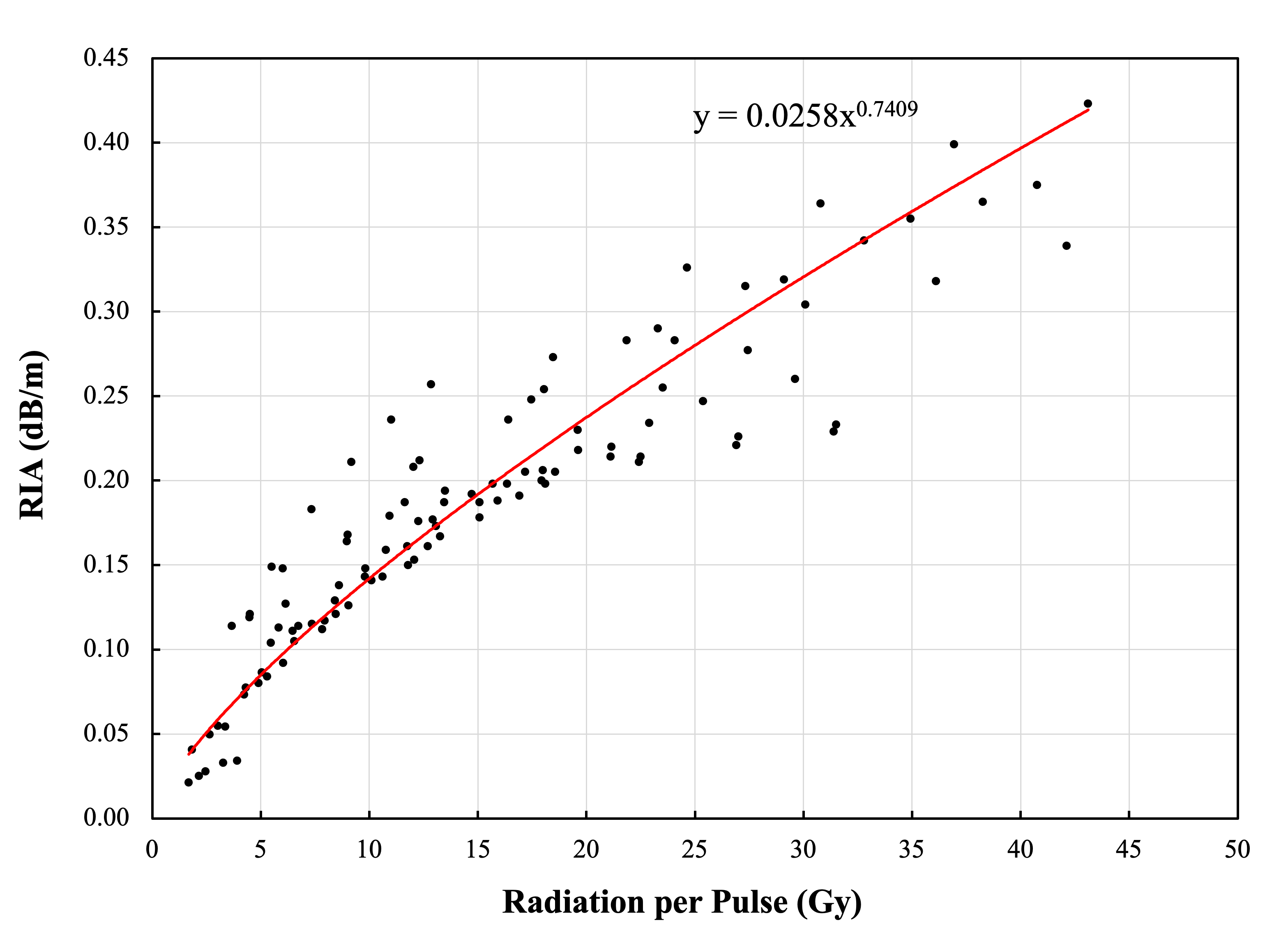 g  1/3
Summary
We have developed a fiber-optic Fabry-Perot sensor and an all-fiber based signal demodulation system for strain measurement in a spallation mercury target.
The strain measurement demonstrated high stability, high dynamic range, high bandwidth, and high radiation tolerance.
The measurement results on the SNS mercury target have been used to validate the target modeling and the efficacy of strain reduction approach.
Radiation induced effects on sensors have been quantitatively investigated.
Radiation effects on epoxy
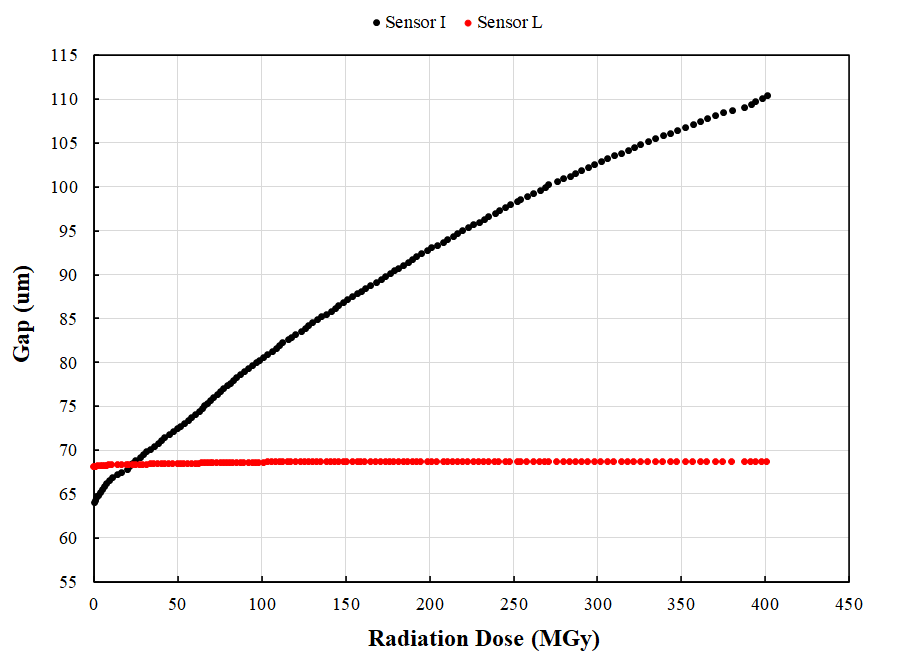 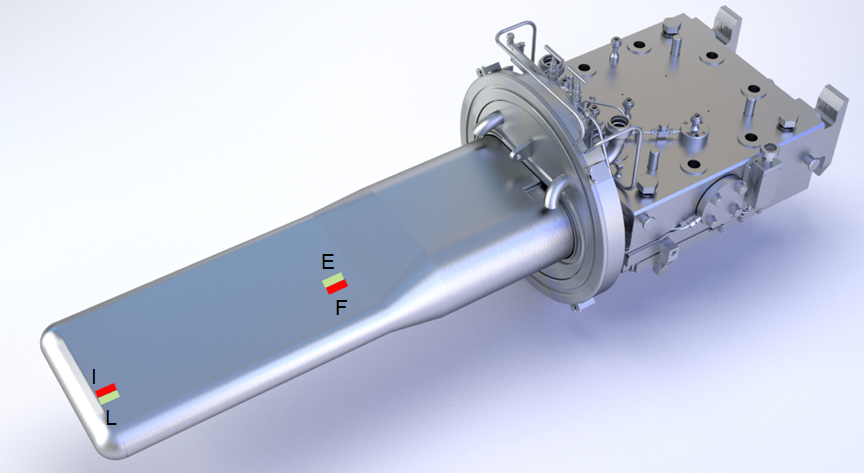 6.4×105 Gy/MWHr
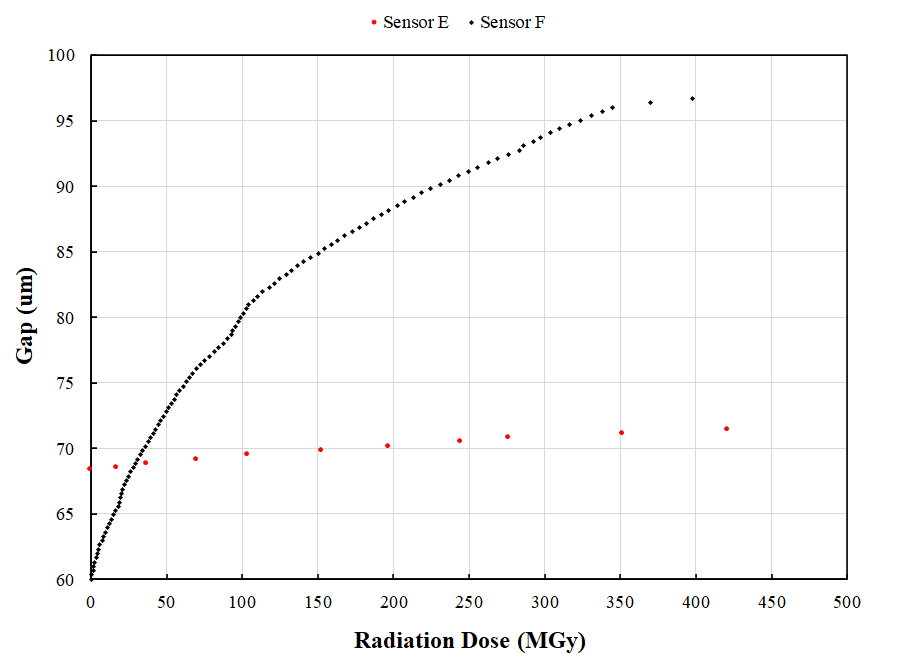 2.3×107 Gy/MWHr
Two pairs of sensors were installed next to each other with different conditions
Sensors I&F: epoxy applied on the sensor head
Sensors L&E: no epoxy applied on the sensor head
Static gap of all 4 sensors were monitored as a function of the estimated radiation doses